肺癌学会としての
実臨床下における肺癌遺伝子検査
データベース事業
肺癌学会データベース委員会 
宿谷威仁、山本信之
本プロジェクトの背景・目的
データベース委員会は、胸部悪性腫瘍に関するデータベースの作成と管理、有効な利活用を目指して発足した委員会。
　
現在、肺癌遺伝子検査は、患者診療において欠くことのできない検査となっている。
　　
ドライバー遺伝子検査の実態調査を行い、データベースを構築することで学会員の将来の研究へ利活用できるようにする。
オンコマイン Dx Target Test マルチ CDxシステム：46遺伝子
●： 薬剤適応判定補助（CDx）の目的で、薬事承認を得ている遺伝子、 ○： CDxとして薬事承認を得ていない（臨床的意義が未知な）遺伝子
運用スキーム
医師が患者同意取得の上、検査会社が個人情報を肺癌学会へ提供し、肺癌学会・会員が研究等に活用する。
データの利活用については審査を行う
通常診療とほぼ同様
第三者提供
手数料
要配慮個人情報
データ作成費用
肺癌学会
検査会社
SRLなど
会員
データ管理
個人情報（匿名化）の作成
(アカデミア)
RWD論文
検査実施状況
陽性率など
要配慮個人情報
検査結果
第三者提供
要配慮個人情報・検体
通常診療と同様
要配慮個人情報
手数料
病院A
製薬企業
等
個人を特定しない
病院B
研究結果のfeedback・医療向上
患者
患者同意
取得
肺癌学会は匿名化した同情報を製薬企業に提供し、希少遺伝子変異肺癌の医薬品適正使用を推進する。
収集データ
オンコマイン Dx Target Test CDxシステム検査時の取得データの一部
✔: 取得予定の項目
データのサンプル〈検査会社⇒肺癌学会〉
データ量：最大2000件/月（8割：46遺伝子、2割：4CDx）
データ提供元 ：検査会社
提供頻度：2週に1回
項目：46遺伝子（患者同意を得た患者のみ）
情報の種類：要配慮個人情報
セキュリティの担保されたクラウド
暗号化された回線でデータをやり取り
〈詳細〉
遺伝子変異データ（症例毎）
データのサンプル〈肺癌学会⇒各製薬企業〉
データ量：最大1500件/月
製薬企業数：複数社（2社以上）
データ送付頻度：2週に1回
項目：46遺伝子のうち、陽性と判定されたもの。
情報の種類：要配慮個人情報（匿名化）
個人を特定しない
〈製薬企業：例〉
本事業の建付けとデータの利活用について
本事業の目的は、検査会社が日常的に収集もしくは測定しているデータを、日本肺癌学会が集約して公的なデータベース化を行うことです。
　
本事業により得られたデータベースのデータについて、本事業の枠組み内で利用して、研究として外部への公表や発表を前提とした解析を行うことはありません。また、解析を行うことを前提としたデータ（例：薬剤の有効性との関係）は収集していません。
　
従って、臨床研究法や研究倫理指針ではなく個人情報保護に関する法律および条例に基づき進められるものと考えています（患者の同意は個人情報保護に関する法律および条例に基づき必要）。
　
また、参加施設からのデータ提供はないので、各施設の倫理委員会の承認を得ることなく、進められると判断しています（複数の病院の倫理委員会で確認済み）。
プロトコルはC-CATと同様で存在しません。
　
研究目的で本データベースのデータを用いる場合は、研究内容を肺癌学会が定める基準で審査し、別研究としてプロトコルを作成いただき、倫理委員会で承認を得たうえで、行っていただくことを想定しています。
患者同意書の取得内容と方法
肺癌学会が作成した患者同意書を用いて、医師が患者に個人情報利用に関する同意を取得し、検査会社は個人情報を肺癌学会へ提供。企業に提供する場合は、個人情報を匿名化し提供する。
【同意取得内容】顧問弁護士と相談済み
※なお、情報の提供先やCOIなどの情報については、学会HPで確認できる旨を記載した上で該当URLなどを掲載する形で示す。
【同意取得方法】
説明同意書を用い、同意を取得。
検査オーダー時に検査依頼書内の患者同意欄にチェックボックスを作成し、患者同意を確認する。
参加施設へのお願い（手順）
病院の管理者から本事業参加の許可を得ていただき、肺癌学会事務局（office@haigan.gr.jp）に、施設の担当者の氏名・メールアドレスをご連絡下さい。
　
肺癌学会からの同意書ひな型を用いて、患者さんから同意を取得下さい。
　
同意が得られた患者さんに関しては、検査伝票の所定の箇所にチェックして下さい。
　
同意書は各施設で保管下さい。
　
病院から学会へデータを送付する必要はありません。
オンコマイン検査依頼書　改訂版（例）
2023年5月（予定）に検査会社3社（SRL/BML/LSI）は、オンコマインの検査依頼書を下記の通り変更します。
日本肺癌学会作成の患者同意書で同意取得済みの場合は、下記赤枠にチェック頂き検査オーダーをお願い致します。
患者同意書は、日本肺癌学会HPよりダウンロード頂きご使用下さい。
改定前
改定後
改定後のオンコマイン検査依頼書
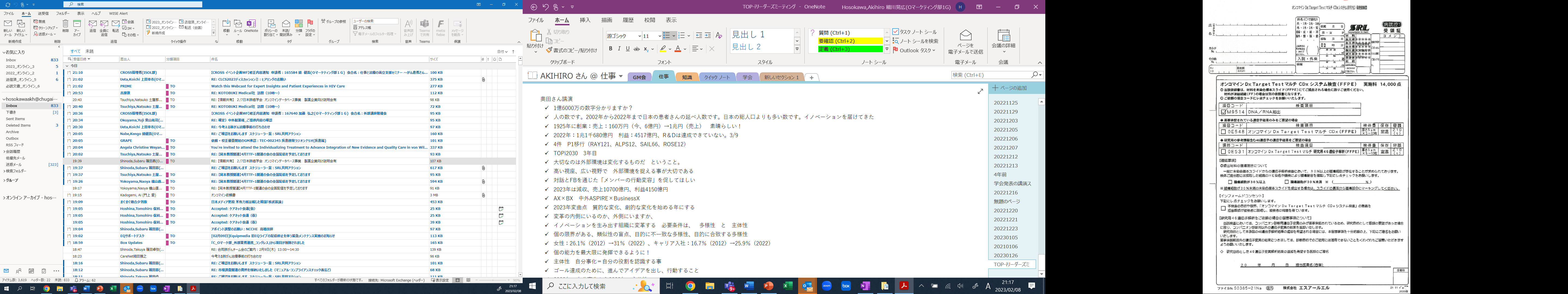 ◆薬事承認されている遺伝子結果のみをご要望の場合
※各検査会社により記載様式に若干の違いが御座いますのでご留意願います
改定前
◆薬事承認されている遺伝子結果のみをご要望の場合
改定後
◆薬事承認されている遺伝子結果のみをご要望の場合
タイムライン